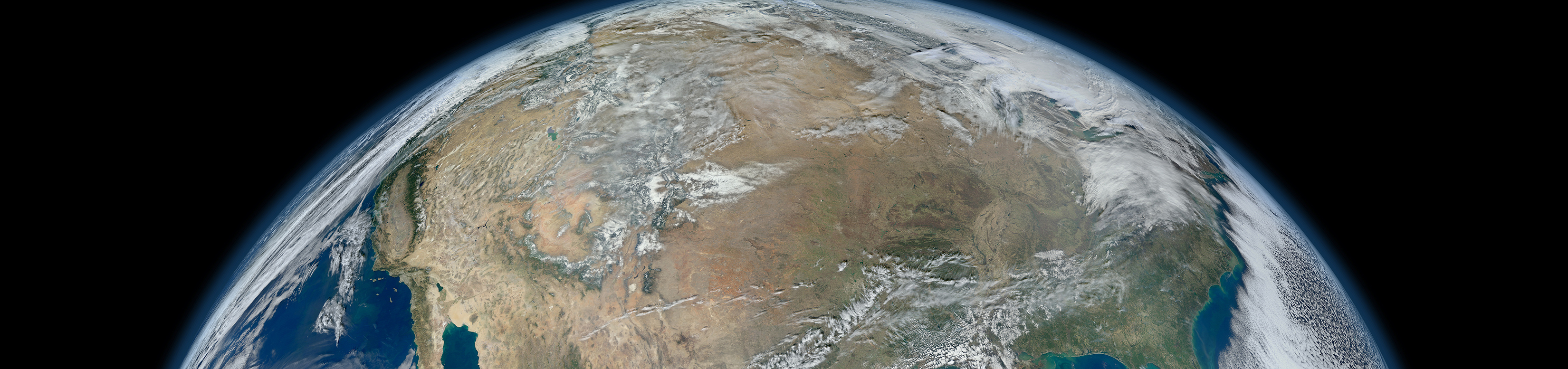 Status of the review of WMO No. 558 and 471 - Workplan
Eric FreemanSTG, Inc. - NOAA’s National Centers for Environmental Information
5th Meeting of the JCOMM Expert Team on Marine Climatology, 22-25 June 2015
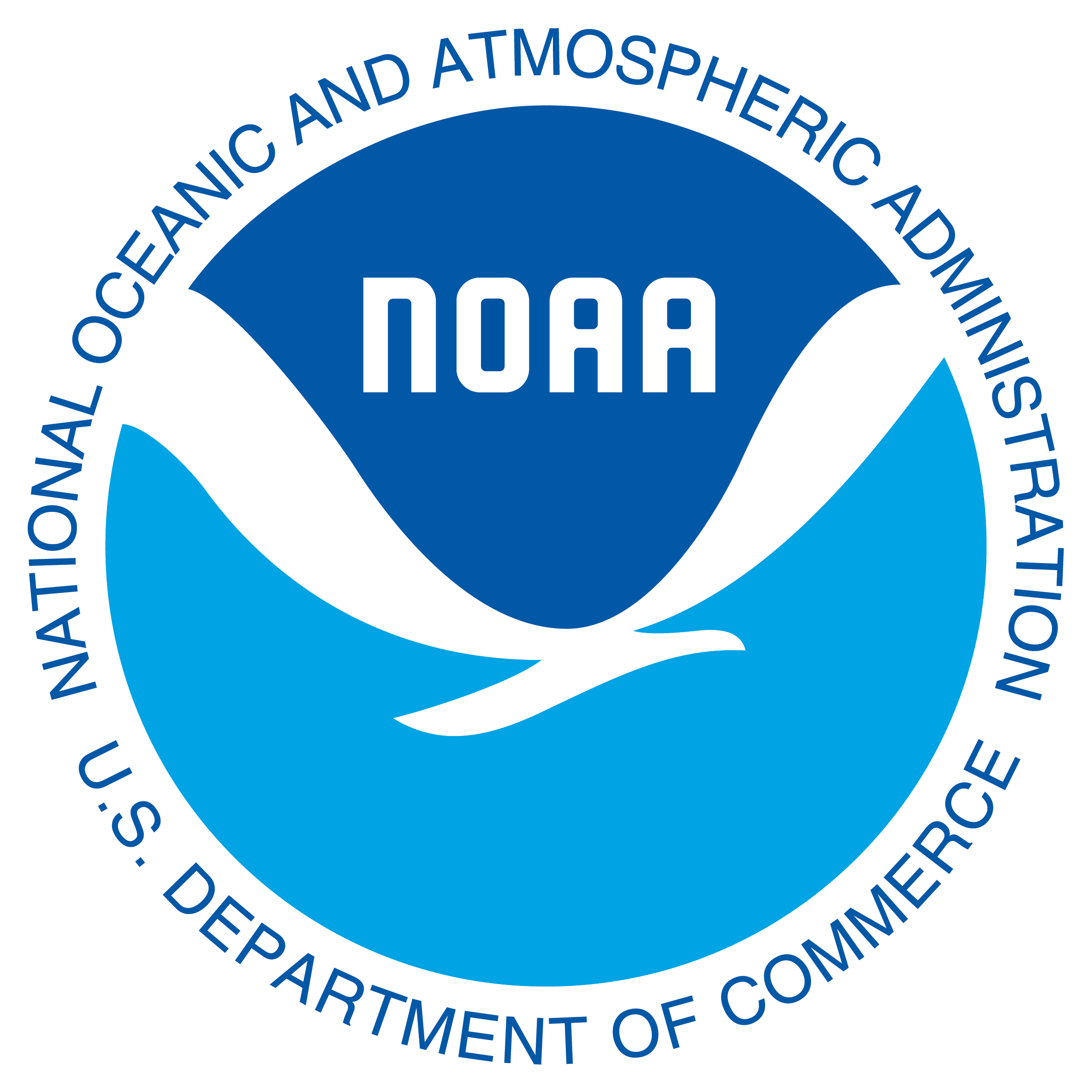 NOAA Satellite and Information Service  |  National Centers for Environmental Information
NOAA’s
National Centers for Environmental Information
Contact: Eric.Freeman@noaa.gov
www.ncei.noaa.gov
www.climate.gov
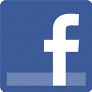 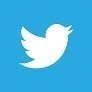 NCEI Climate Facebook: http://www.facebook.com/NOAANCEIclimateNCEI Ocean & Geophysics Facebook: http://www.facebook.com/NOAANCEIoceangeoNCEI Climate Twitter (@NOAANCEIclimate): http://www.twitter.com/NOAANCEIclimate
NCEI Ocean & Geophysics Twitter (@NOAANCEIocngeo): http://www.twitter.com/NOAANCEIocngeo